Semester: UG 1ST 

CORE Paper- I : Understanding Political Theory

Unit: III

Topic Name: Introduction to Procedural Democracy

Presented By
Prof. Gyanaranjan Swain
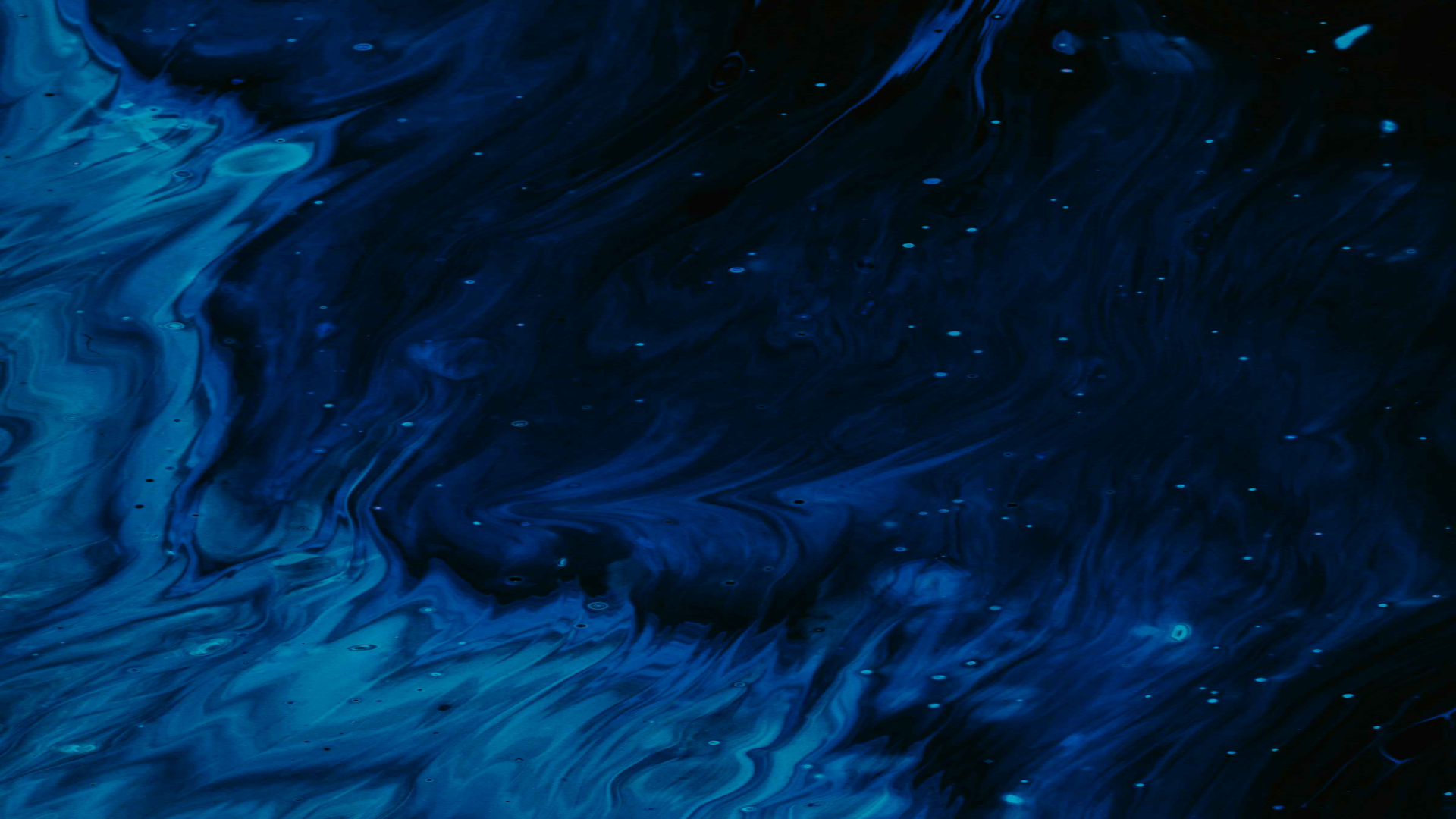 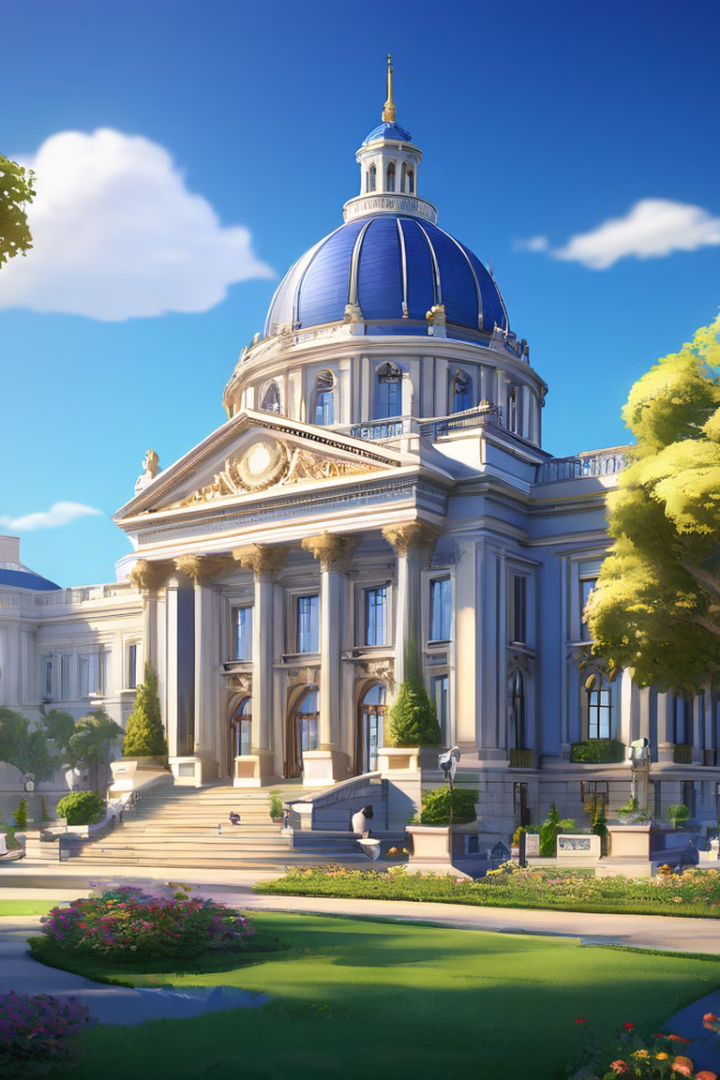 Introduction to Procedural Democracy
Procedural democracy is a system of government that emphasizes the importance of institutions, processes, and procedures in ensuring fair and legitimate decision-making. It focuses on the rules, mechanisms, and protocols that guide the democratic process, rather than solely on the outcomes or policies produced.
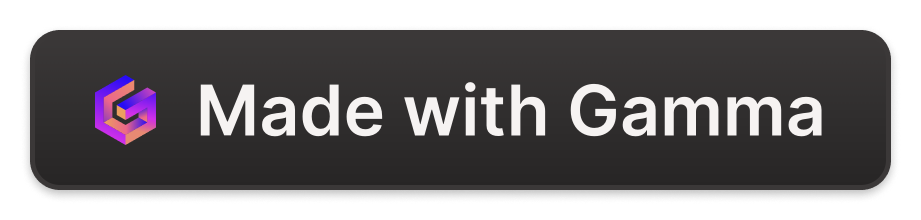 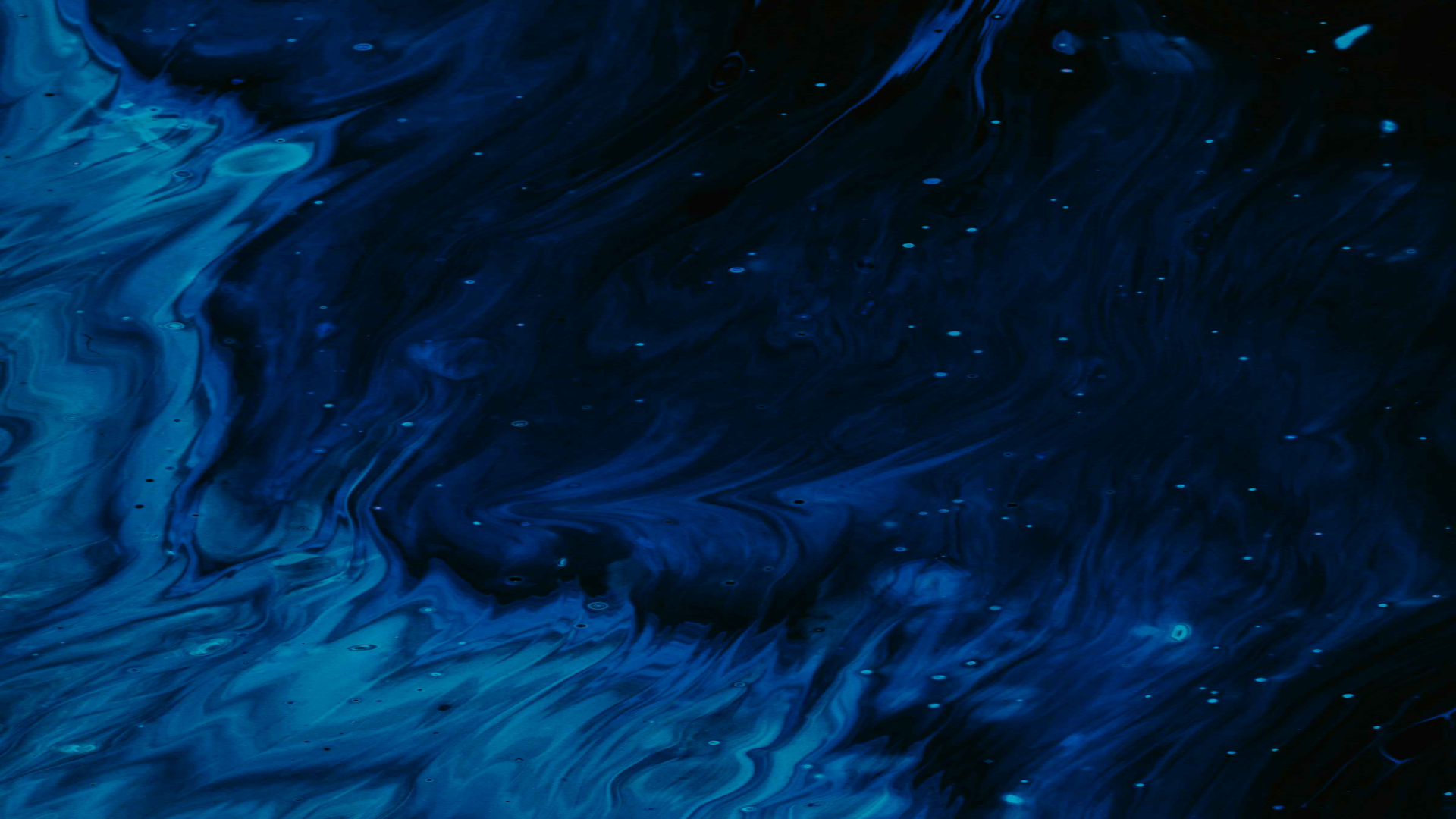 Core Principles of Procedural Democracy
Transparency
Accountability
Fairness
Procedural democracy prioritizes open and accessible decision-making, where citizens can observe and understand the decision-making process.
Leaders and representatives are held responsible for their actions and decisions through established mechanisms, such as elections and checks and balances.
The democratic process is designed to ensure that all citizens have an equal opportunity to participate and have their voices heard.
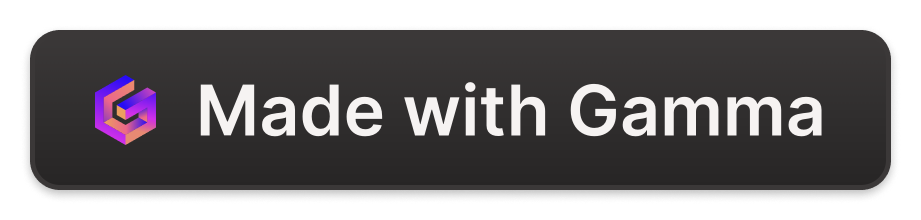 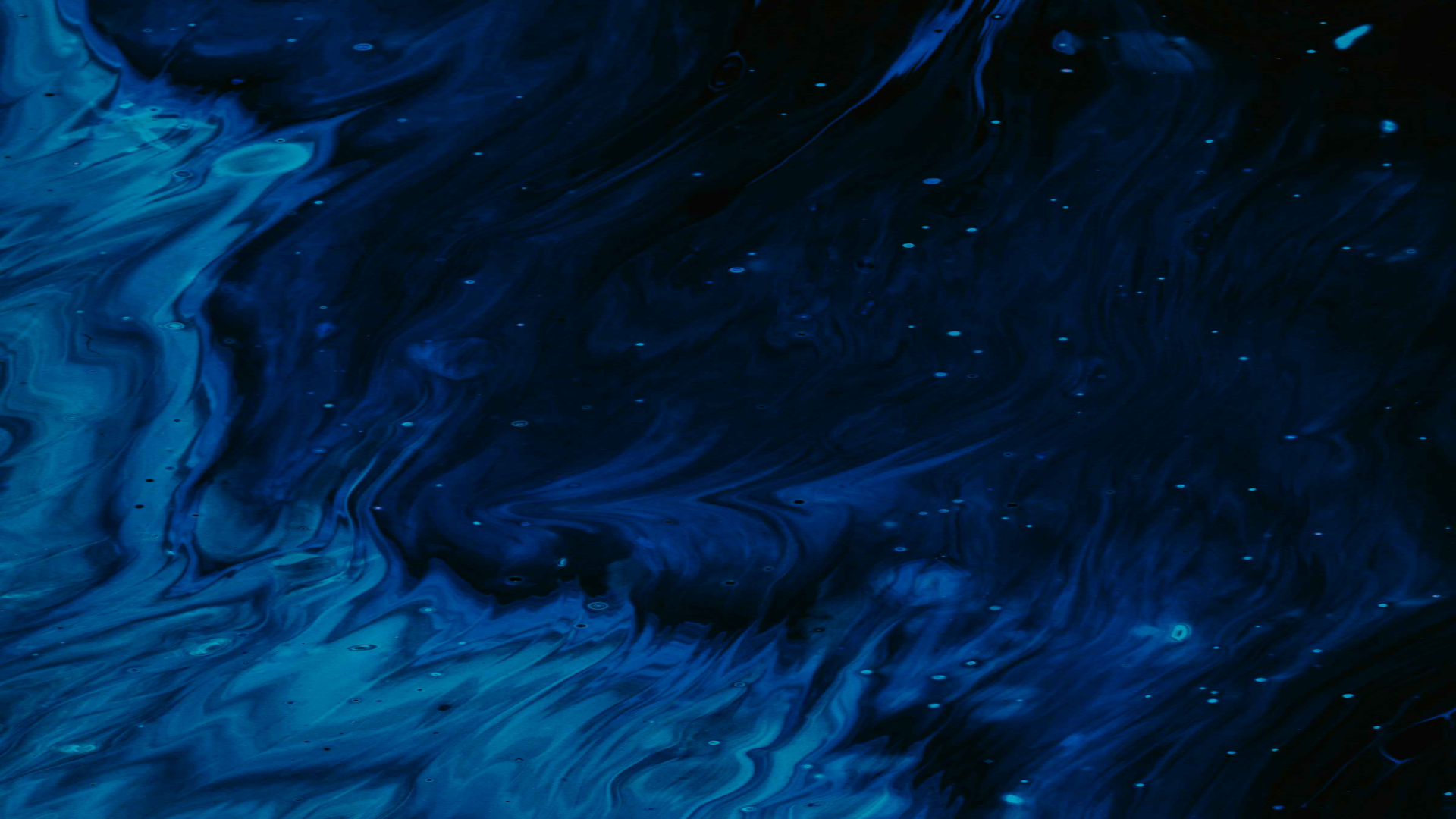 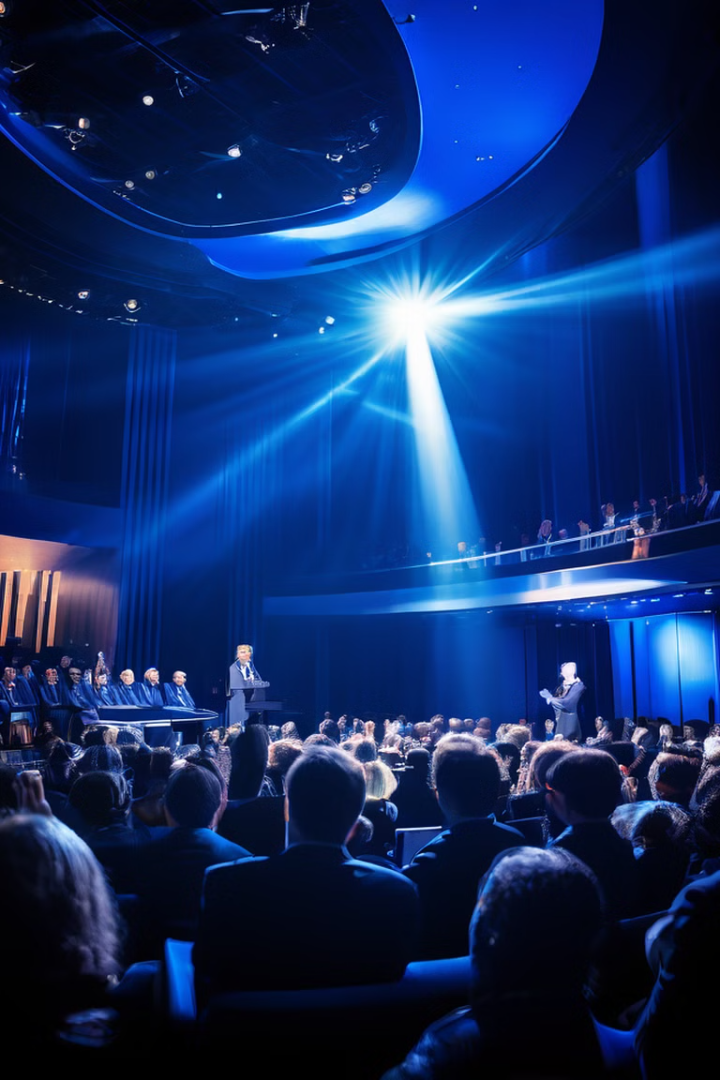 The Role of Institutions and Processes
Legislative Branch
1
The legislative branch, such as parliament or congress, is responsible for crafting and passing laws through established procedures.
Judicial Branch
2
The judicial branch, including the courts, interprets and upholds the law, ensuring that the democratic process is fair and just.
Electoral Processes
3
Free and fair elections, with clear rules and regulations, are central to the functioning of a procedural democracy.
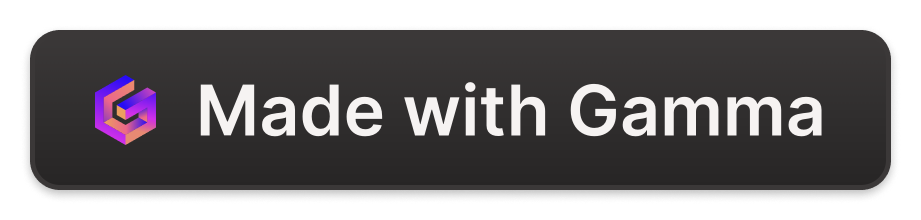 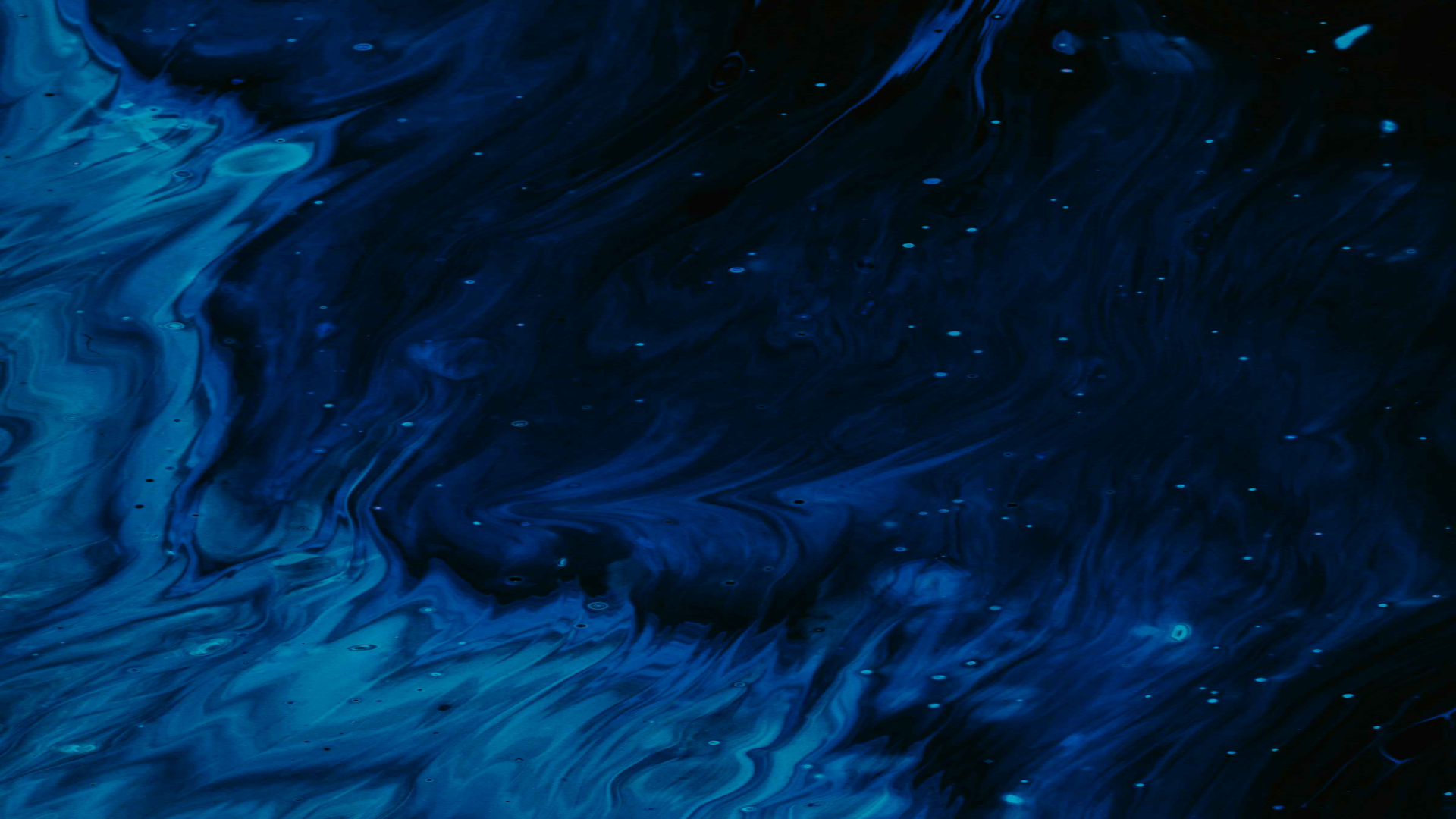 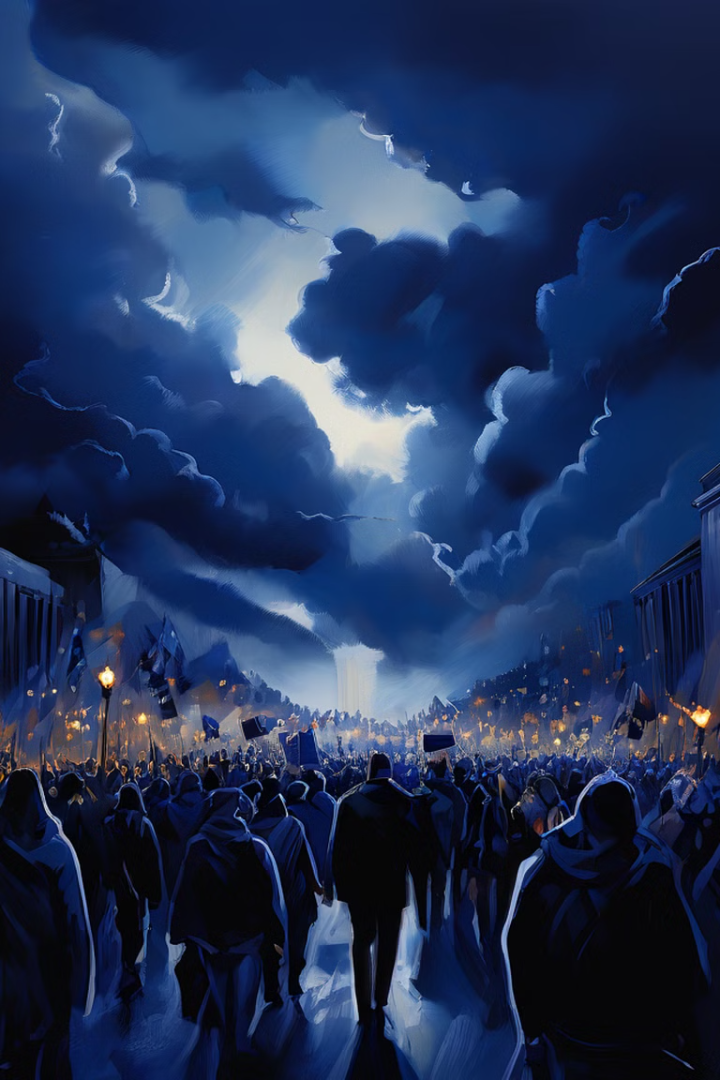 Critiques of Procedural Democracy
Lack of Substantive Outcomes
Exclusion of Marginalized Groups
1
2
Critics argue that procedural democracy can focus too much on the process and neglect the actual outcomes and policies that affect citizens' lives.
The focus on formal institutions and processes can marginalize certain groups, such as minorities and the economically disadvantaged, who may face barriers to political participation.
Rigidity and Gridlock
3
The emphasis on rules and procedures can lead to a lack of flexibility and an inability to adapt to changing circumstances, resulting in political gridlock.
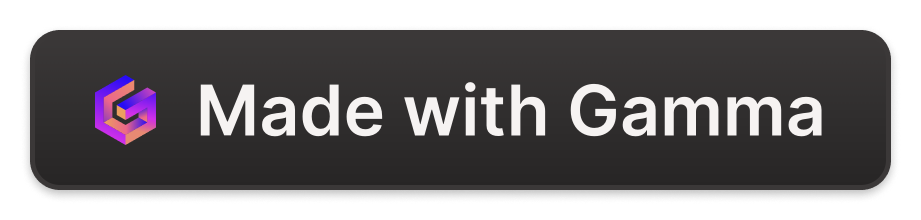 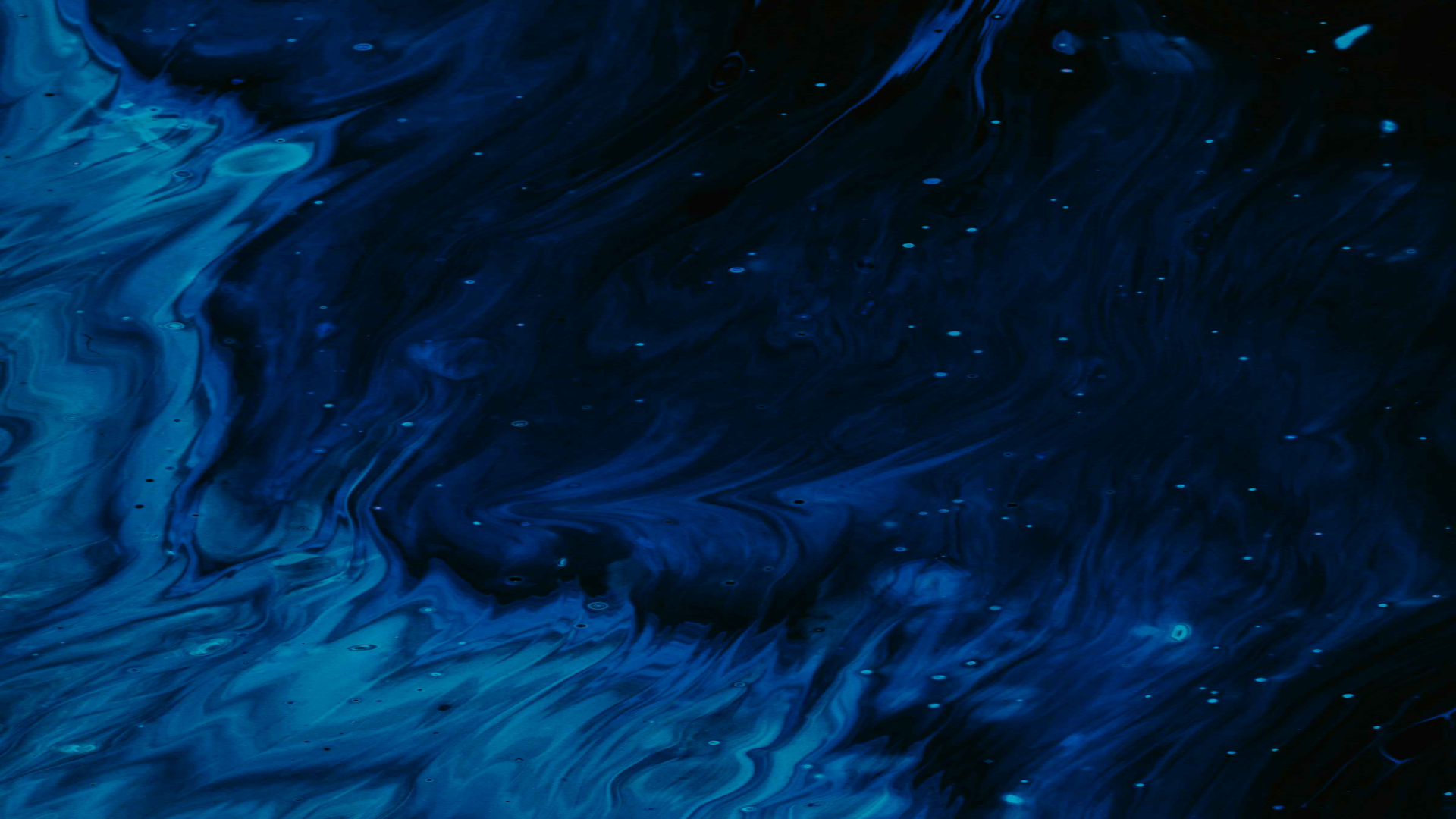 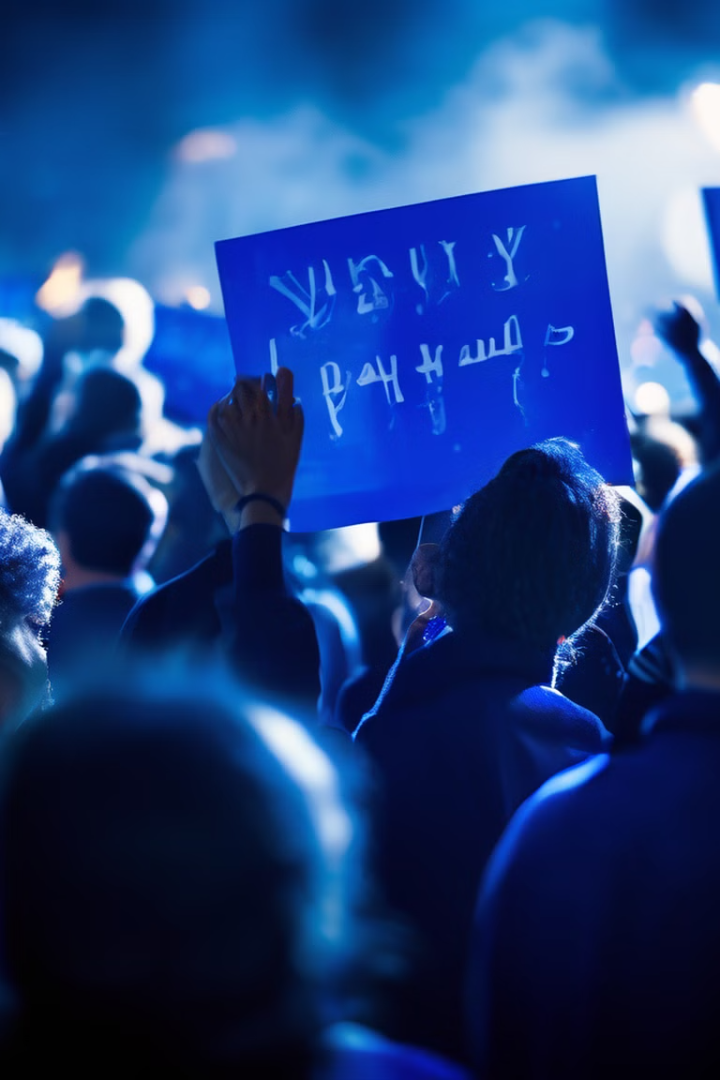 Concerns about Political Participation
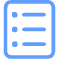 Low Voter Turnout
Declining voter participation can undermine the legitimacy of procedural democracy and the representation of diverse interests.
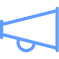 Uneven Influence
Certain groups, such as the wealthy and well-connected, may have a disproportionate influence on the political process.
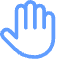 Citizen Disengagement
Apathy and disillusionment with the political system can lead to a lack of civic engagement and trust in democratic institutions.
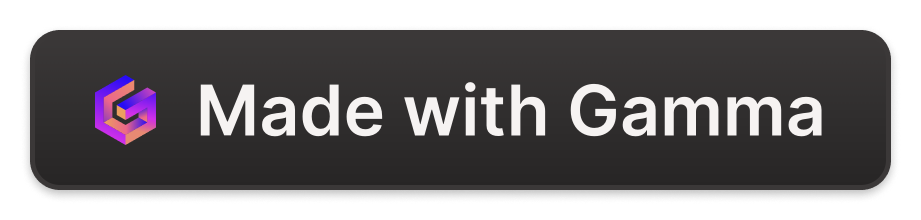 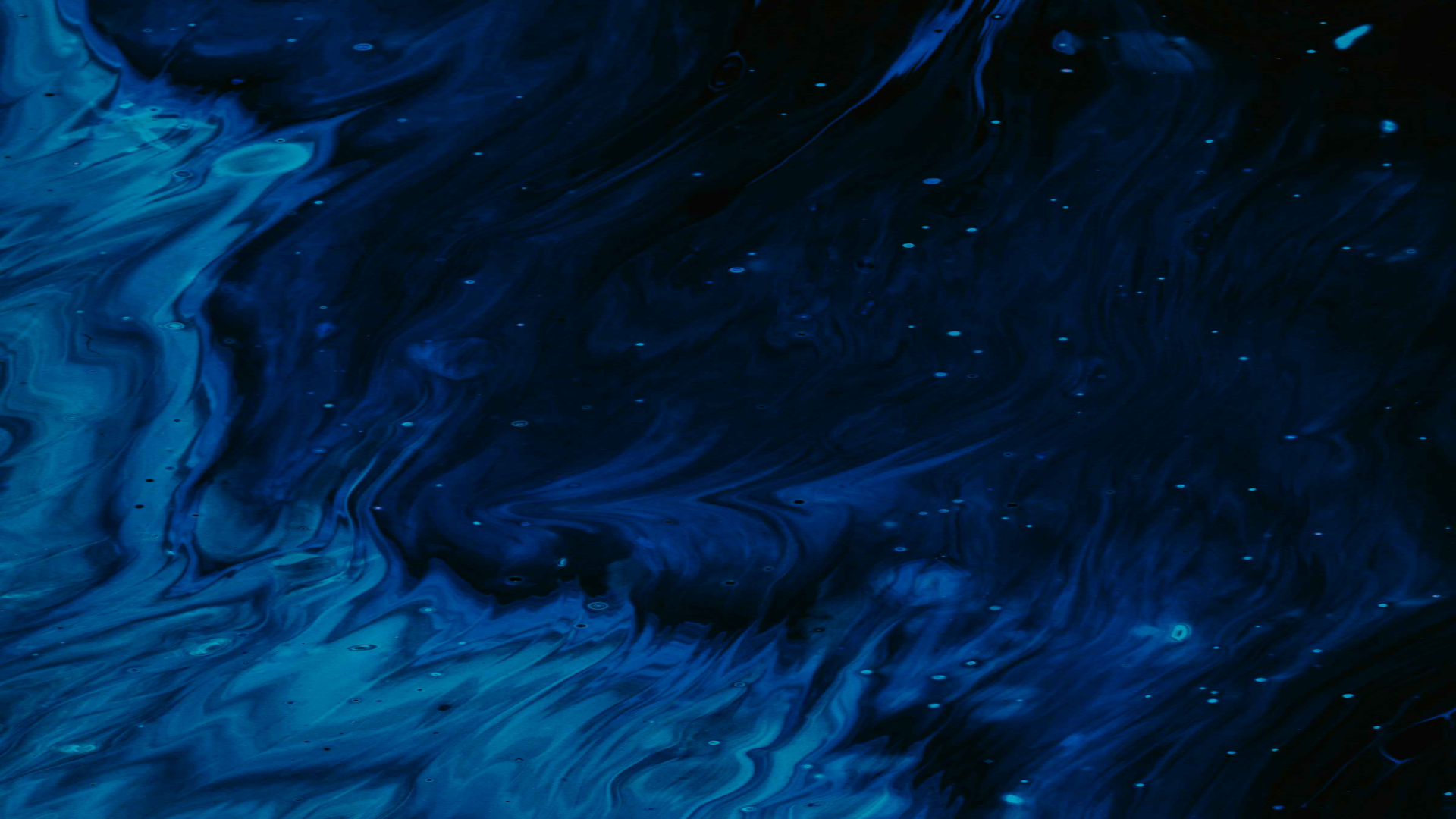 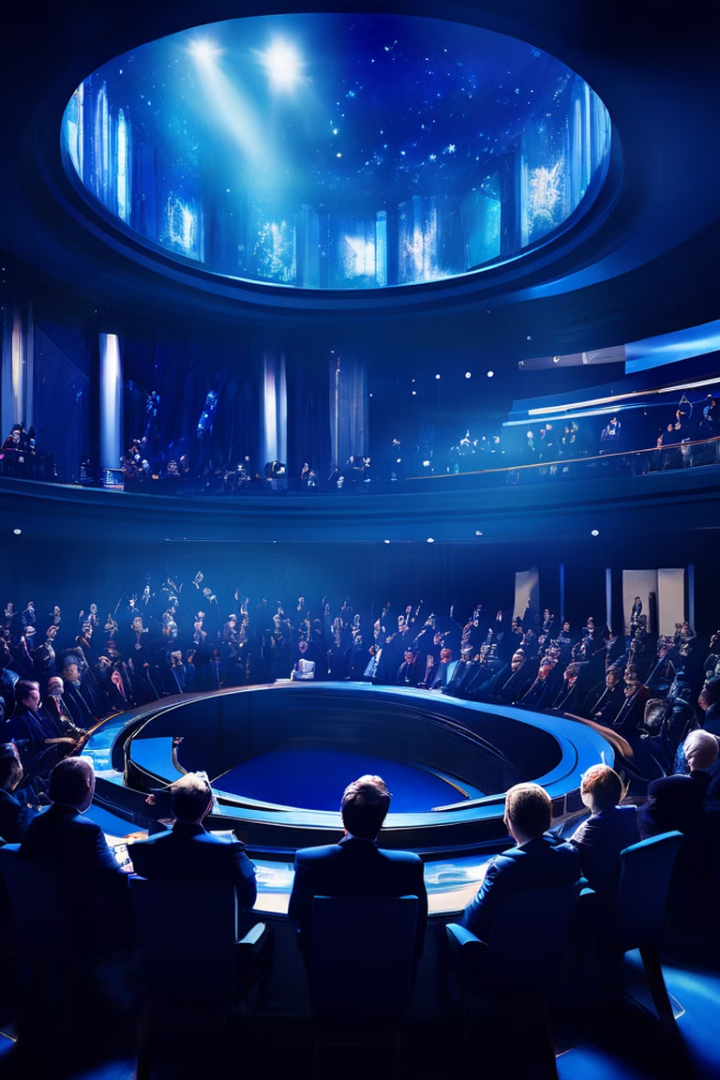 Challenges of Representation and Accountability
Effective Representation
Transparency and Oversight
Ensuring that elected representatives accurately reflect the diverse interests and needs of their constituents can be a significant challenge.
Maintaining transparency and robust systems of checks and balances to hold leaders accountable is crucial for procedural democracy.
Balancing Interests
Procedural democracy must strike a balance between protecting individual rights and addressing the needs of the broader community.
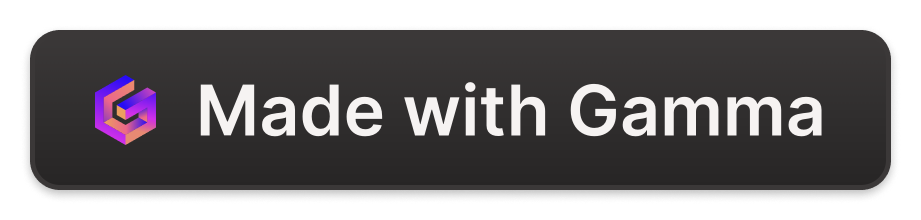 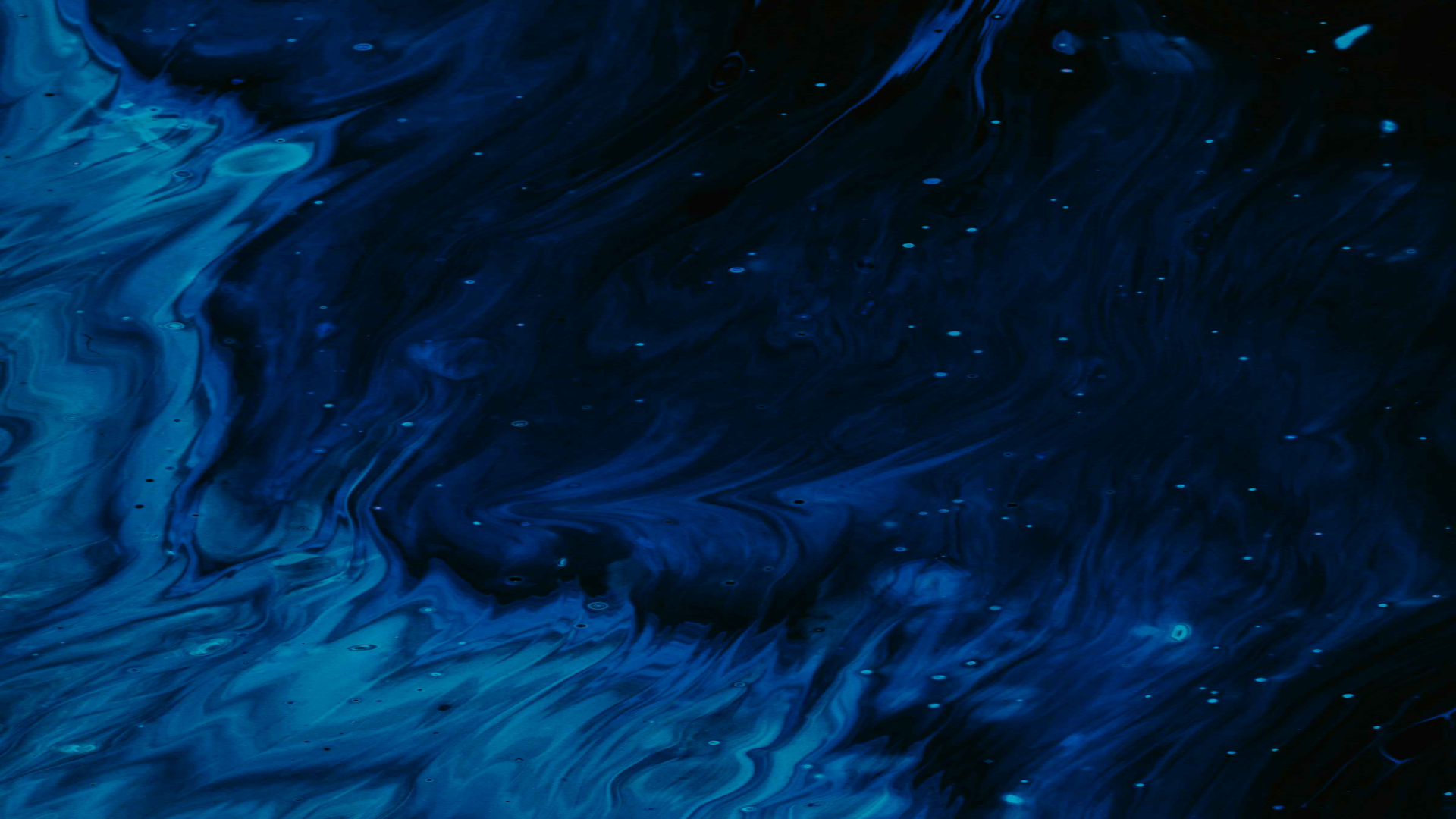 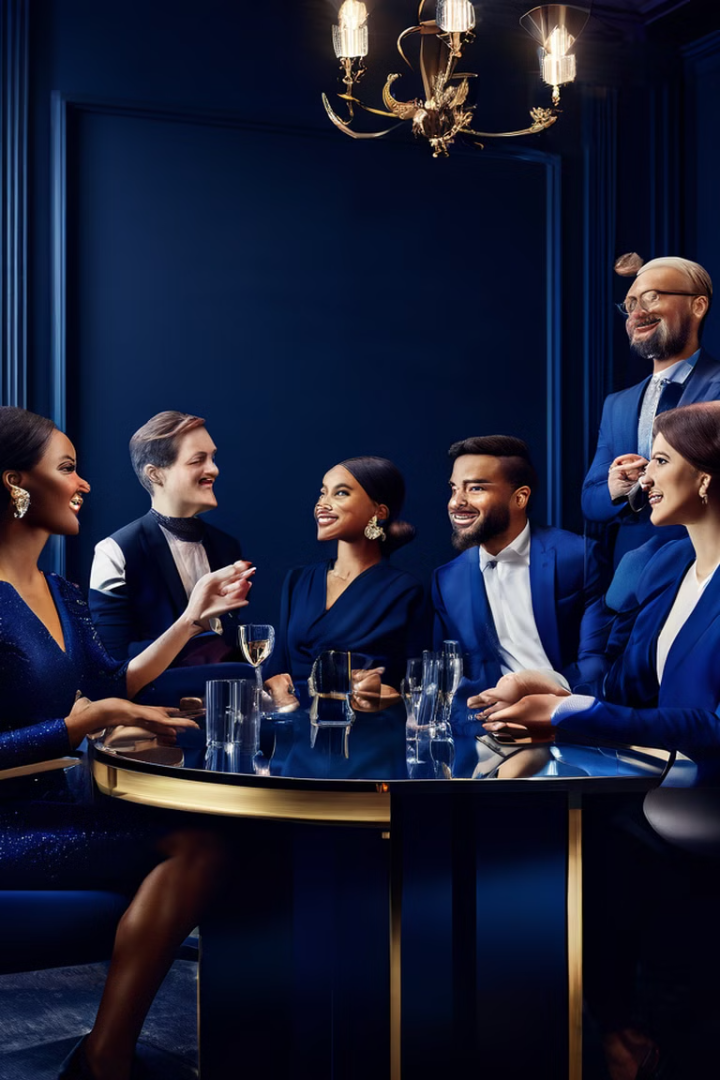 Debates around the Limits of Procedural Democracy
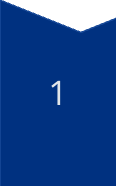 Majoritarianism
Concerns that procedural democracy can lead to the tyranny of the majority, where the will of the majority can override the rights and interests of minority groups.
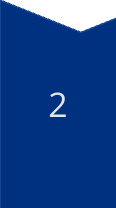 Technocracy
Debates on whether decision-making should be dominated by experts and technocrats rather than elected representatives, raising questions about the balance between expertise and democratic representation.
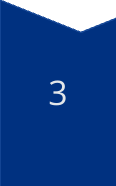 Populism
Tensions between the emphasis on established procedures and the demands of populist movements that seek to challenge the status quo and give more direct voice to the people.
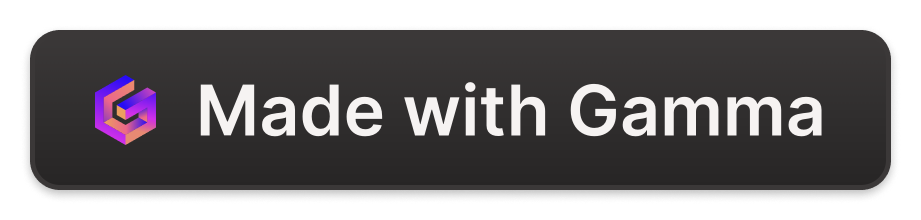 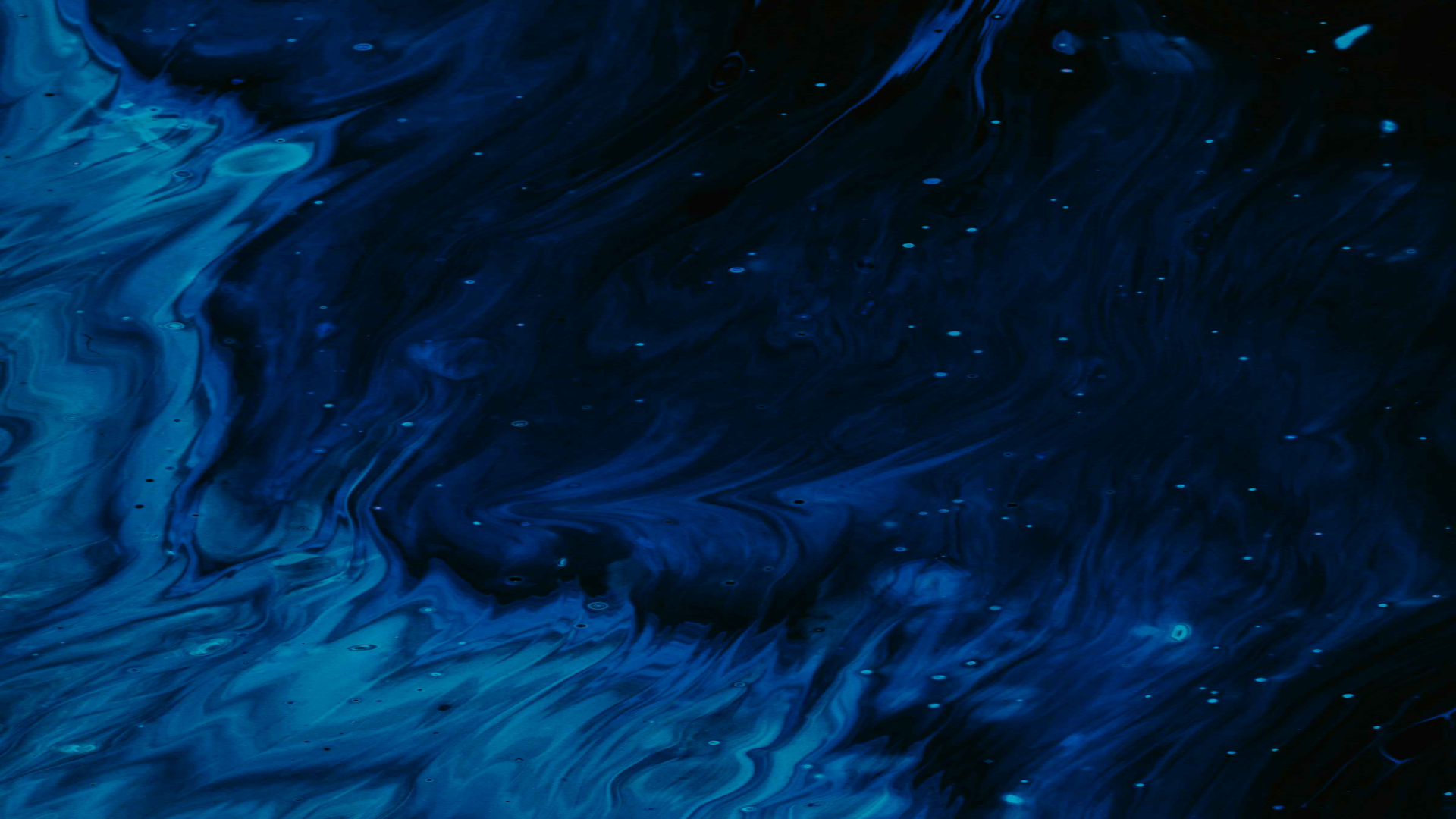 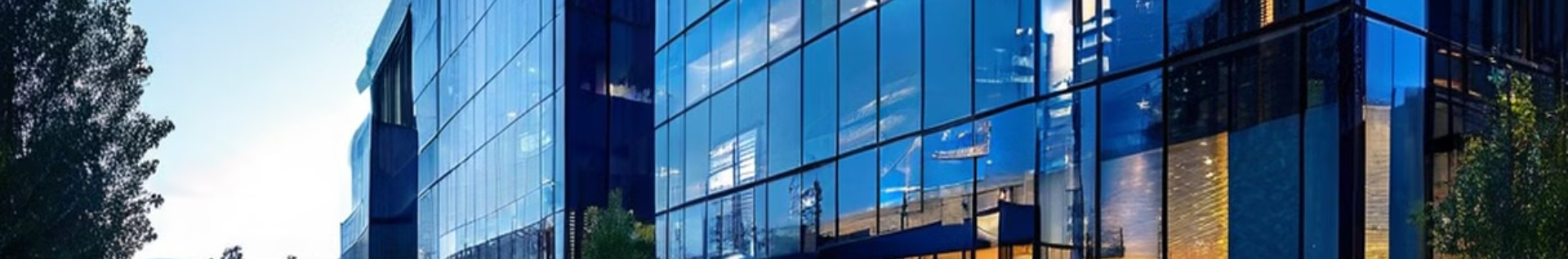 Conclusion and Future Considerations
Strengthening Institutions
Ensuring the integrity and effectiveness of democratic institutions and processes is crucial for the long-term viability of procedural democracy.
Promoting Civic Engagement
Fostering greater citizen participation and trust in the political system can help address concerns about representation and accountability.
Adapting to Change
Procedural democracy must evolve to meet the challenges of a rapidly changing world, balancing the need for stability with the ability to respond to new circumstances.
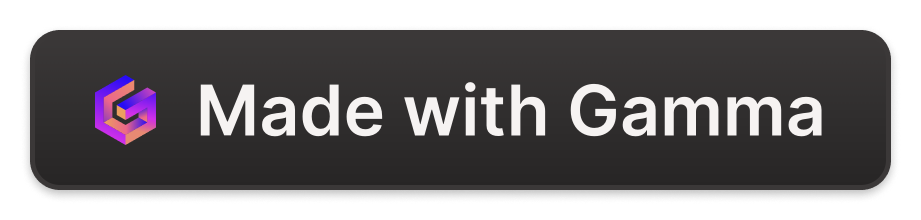